XXII CONFERENCIA INTERAMERICANA DE ALCALDES 2016MUNICIPALIDAD DE PUENTE ALTO, SANTIAGO DE CHILECHRISTIAN GORE ESCALANTE , ALCALDE (S)
Programa Ventanas Abiertas
Oficina de Discapacidad
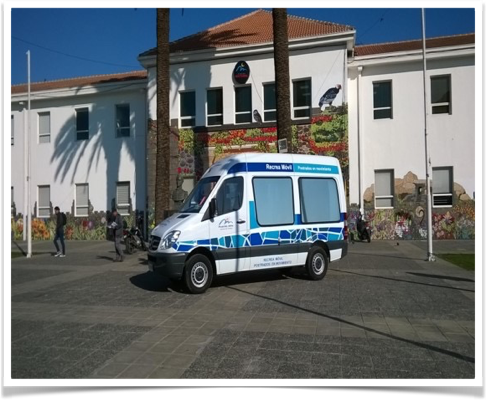 Contexto
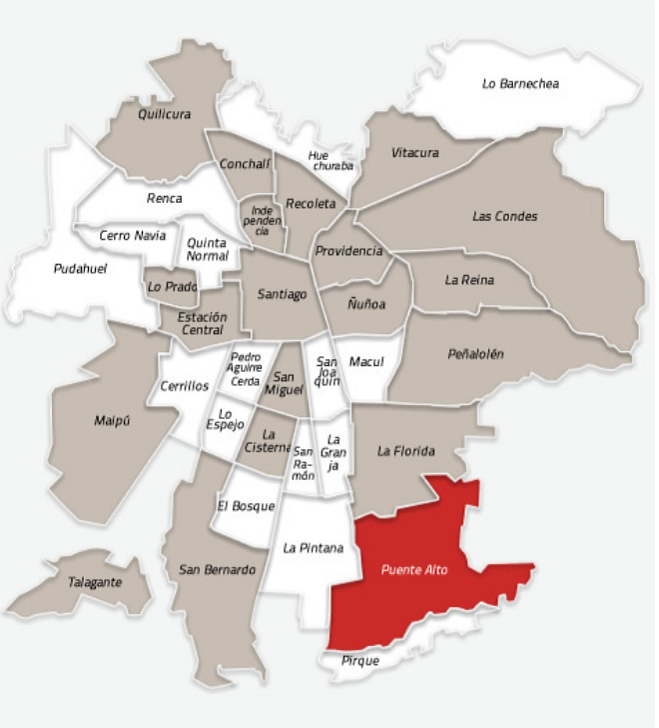 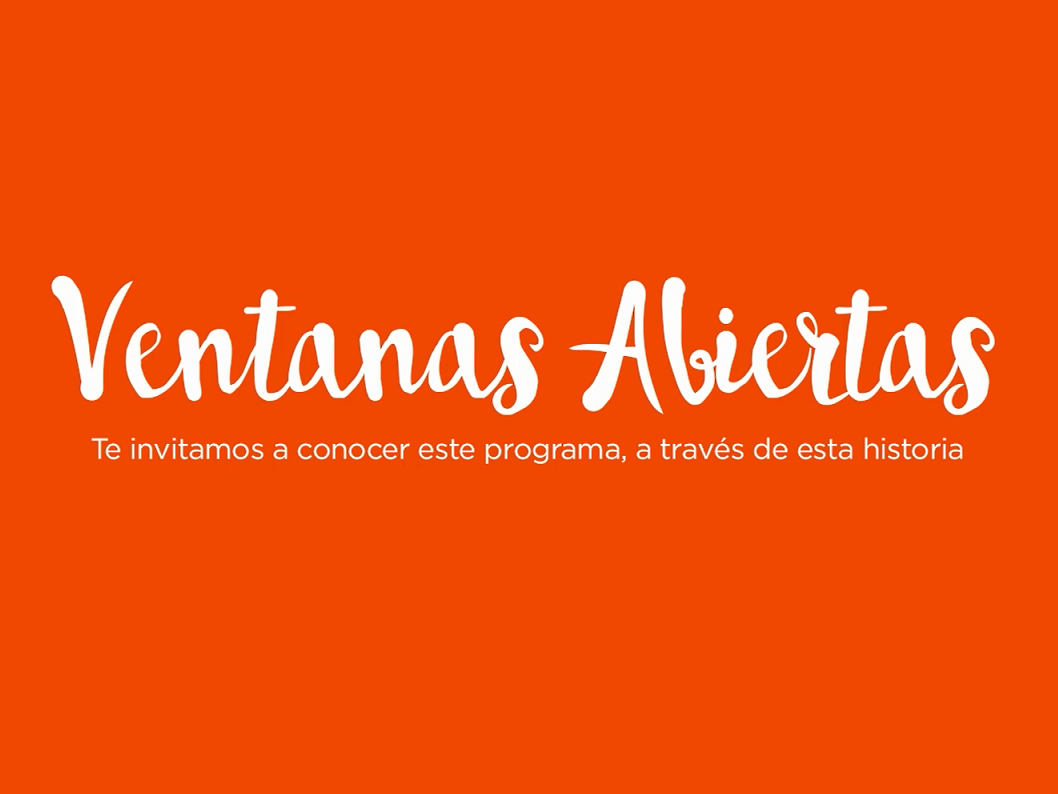 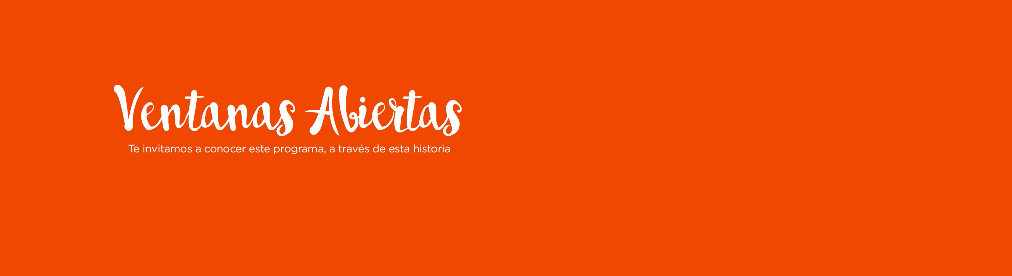 Video disponible aquí:
https://youtu.be/bWGOxI5izGE
Sello de Gestión: cariño, eficiencia y amabilidad
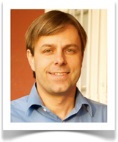 Alcalde Germán Codina Powers
“Durante el año 2013 El   Programa Ventanas Abiertas ,surge como inquietud del actual alcalde Germán Codina , que en algún momento fue encargado de la oficina de discapacidad , detectando el disminuido encuentro del paciente postrado y sus alrededores , permitiendo un espacio de recreación para la familia “Puentealtina” .
Objetivo y características del programa
Rutas
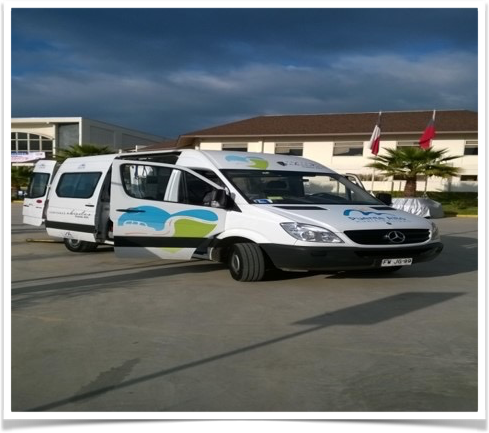 1.- Comuna de Puente Alto
2.- Pirque (Comuna vecina)
3.- San José de Maipo (Comuna vecina)
4.- Cerro San Cristóbal
5.- Litoral Central
* Rutas Especiales
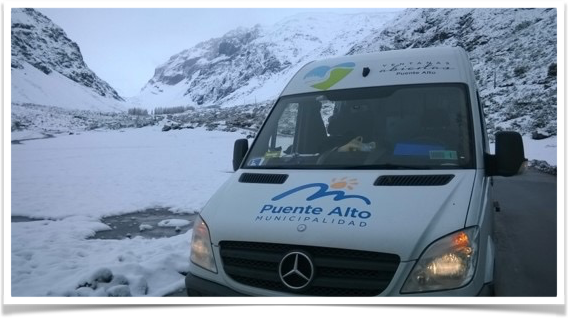 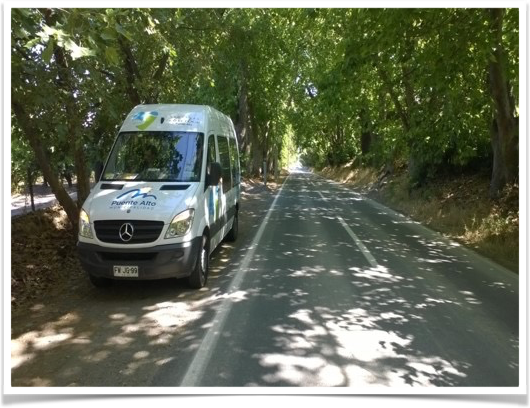 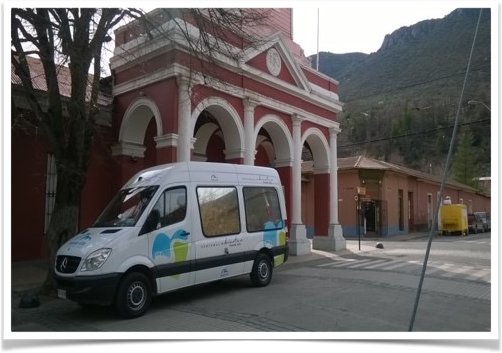 Personal del Programa
Datos de gestión
El programa ventanas abiertas mantiene la estadística fraccionada 
según sus diferentes participaciones
El programa mantiene un total de 186 pacientes, sub-divididos en:
158 pacientes han salido a terreno
11 fallecidos
7 pacientes en condiciones de salir en camilla
Datos de gestión
Paciente Menor Edad 1 año – Mayor edad 107 años. 
Promedio de edad paciente  56 años.
Proyecciones
1.-Continuar entregando lugares de esparcimiento y recreación a la mayor cantidad de vecinos que lo necesiten.

2.-A diciembre de 2016, esperamos tener 600 salidas recreacionales. (3 salidas por inscrito).

3.-Seguir informando a nuestros pacientes de los distintos programas que existen en el sistema, para la activación de redes Municipales y Gubernamentales.
Nuevas rutas
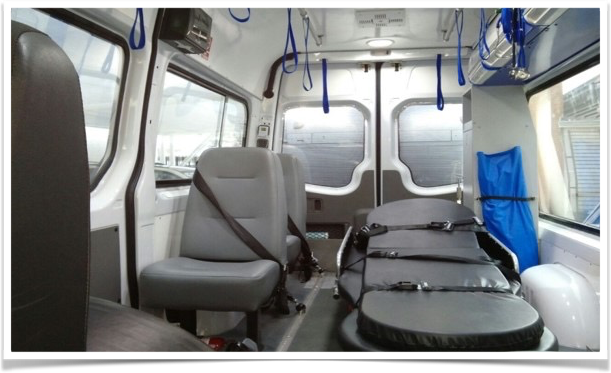 Dentro de Santiago:
Quinta Normal
Parque O'Higgins
Granja educativa

Fuera de Santiago
Laguna acúleo
Buin Zoo
Picnic San José de Maipo
Tour viñas: concha y toro-Sta. alicia-sta Rita
Pomaire ( centro turístico artesanal de productos en greda)
Santuario Lourdes
Santuario de la naturaleza
Reflexiones
El programa Ventanas Abiertas, nos ha permitido desarrollar nuestras habilidades sociales, experimentando un intenso trabajo y aprendizaje  de cada uno de los casos que nos corresponden, evocando en un solo concepto, vocación de servicio público, y la dignificación humana de nuestros vecinos, respecto a las responsabilidades que desarrollamos a diario en nuestro trabajo para atender a la comuna más grande del país.
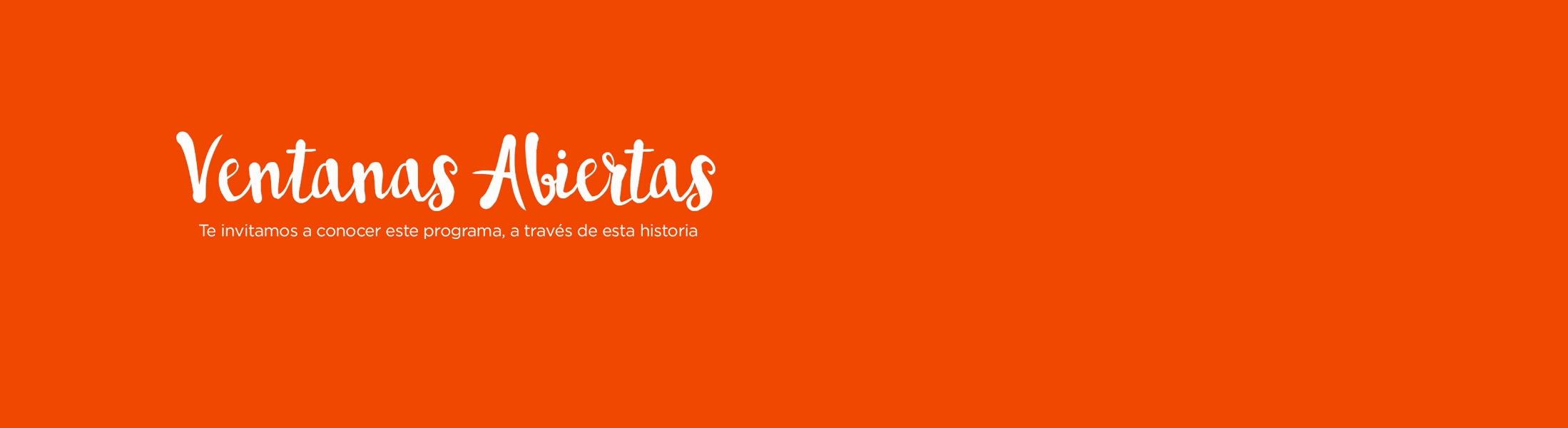 XXII CONFERENCIA INTERAMERICANA DE ALCALDES Y AUTORIDADES



@mpuentealto
christian.gore@mpuentealto.cl



MUNICIPALIDAD DE PUENTE ALTO
www.mpuentealto.cl